LETOR: A Benchmark Collection for Research on Learning to Rank for Information Retrieval
Tao Qin, Tie-Yan Liu, Jun Xu, Hang Li
Alex Amorim Dutra
Sumário
Introdução Learning to Rank
LETOR
Extração de Features
Medidas de Avaliação
Resultados
Conclusões
Learning to rank
Ranking problema central em muitas aplicações de recuperação da informação.

Ranking em máquinas de busca
 Recuperar documentos relevantes para uma determinada consulta
Modelo de Funcionamento L2R
Assume uma base de dados de documentos. No treinamento, cada consulta é associada com um conjunto de documentos relevantes. 

Uma função de ranking é criada usando o conjunto de treinamento.

Em recuperação da informação, dado novas consultas, a função de ranking é utilizada para criar uma lista de documentos rankeados.
Modelo dos sistemas Learning to Rank
Abordagens de Learning to Rank
PointWise – Um simples documento como entrada. Define a função de perda baseado em documentos individuais. 
Linear regression, Pranking, SLR, OPRF

PairWise – Define a entrada como pares de documenos. 
Ranking SVM, RankBoost, Frank, RankNet

ListWise – Define a entrada como uma lista de documentos. 
ListNet, SVM-MAP, AdaRank
LETOR: Benchmark Collection
Principal coleção de referência na área da recuperação da informação.

Possui três versões: abril de 2007, dezembro de 2007 e dezembro de 2008.

Duas bases de dados GOV e OSHUMED.
Base de Dados OSHUMED
A base de dados OHSUMED (Hersh et al. 1994) é um subconjunto de MEDLINE, um banco de dados de publicações na área da medicina.

Coletado 270 jornais da área da medicina durante o período de 1987–1991

Contém um total de 16,140 pares de consultadas-documentos relevantes de acordo com os editores.
Divisões na Base GOV
Topic distillation (TD)

Homepage ﬁnding (HP) - Homepage ﬁnding aims at returning the homepage of the query

Named page ﬁnding (NP) - is about ﬁnding the page whose name is identical to the query.
Julgamento dos editores
Dificuldade de realizar a análise de todos os documentos.

Filtrar por prováveis documentos relevantes. 

TOP 1000 utilizando BM25.
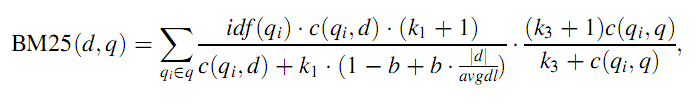 Extração de Features
Cada par de consulta-documento é representao por um vetor de features multidimensional. 

Cada dimensão do vetor é uma feature indicando o quão relevante é a feature no documento em relação a repectiva consulta.

BM25, PageRank, TF, IDF, TF-IDF, etc.
Exemplo de um documento do LETOR
Medidas de avaliação
P@n (Precision at n) 
Medida de relevância dos n primeiros itens para uma dada consulta

MAP (Mean Average Precision)  
É a média dos P@n valores de relevância dos documentos. (utilizado para níveis de relevância binária)

NDCG@n (Normalized Discount Cumulative Gain at n)
 Esta métrica dá um maior peso aos documentos com maior relevância, e pesos proporcionalmente mais baixos para os outros, ideal para sistemas que possuem valores  de relevância não sendo binário.
Five-Fold Cross Validation
Resultados
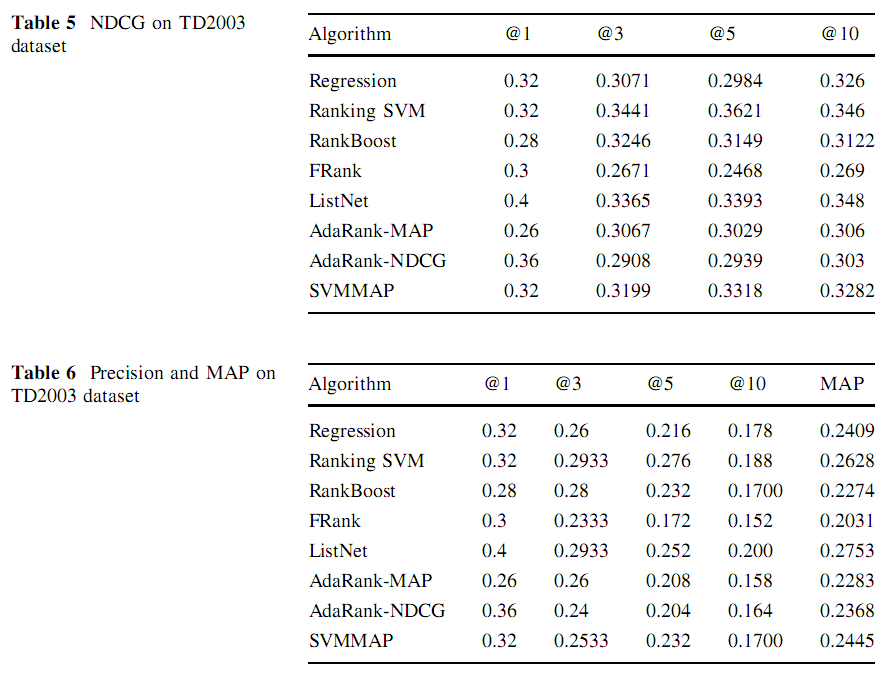 Resultados
Resultados NDCG
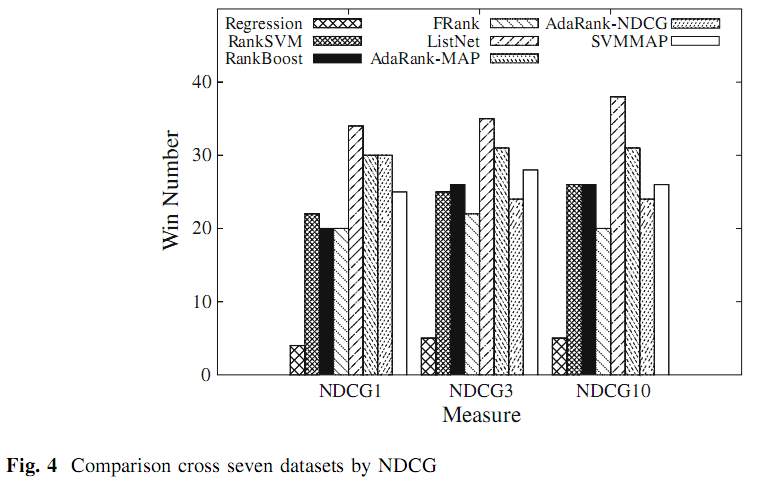 Resultados P@n
Conclusões
Comparando NDCG@1, NDCG@3,  e NDCG@10, listwise ranking tem um certa vantagem sobre os outros algoritmos. 



ListWise pode considerar a posição dos documentos. O que não ocorre com as outras abordagens.
Conclusões
De modo geral, os algoritmos de listwise parecem ter um desempenho melhor do que os algoritmos pointwise e pairwise.


Em termos de NDCG@3, ListNet e AdaRank-MAP tem desempenho melhor do que os outros algoritmos. 


SVM Ranking, RankBoost, AdaRank-NDCG SVM-MAP tem desempenhos semelhantes um ao outro.
Referências
Harrington, E. F. (2003). Online ranking/collaborative ﬁltering using the perceptron algorithm. In Proceedings of the 20th International Conference on Machine Learning (pp. 250–257).
Herbrich, R., Graepel, T., & Obermayer, K. (1999). Support vector learning for ordinal regression. InICANN1999 (pp. 97–102).
Joachims, T. (2002). Optimizing search engines using clickthrough data. In KDD ’02: Proceedings of the Eighth ACM SIGKDD International Conference on Knowledge Discovery and Data Mining (pp. 133–142). New York, NY: ACM Press.
Li, P., Burges, C., & Wu, Q. (2008). Mcrank: Learning to rank using multiple classiﬁcation and gradient boosting. In Advances in Neural Information Processing Systems 20 (pp. 897–904). Cambridge, MA:MIT Press.
Qin, T., Zhang, X.-D., Tsai, M.-F., Wang, D.-S., Liu, T.-Y., & Li, H. (2008e). Query-level loss functions for information retrieval. Information Processing & Management, 44(2):838–855.
Qin, T., Zhang, X.-D., Wang, D.-S., Liu, T.-Y., Lai, W., & Li, H. (2007). Ranking with multiple hyper-planes. In SIGIR ’07 (pp. 279–286). New York, NY: ACM Press.
Xia, F., Liu, T.-Y., Wang, J., Zhang, W., & Li, H. (2008). Listwise approach to learning to rank—Theory and algorithm. In ICML ’08: Proceedings of the 25th International Conference on Machine Learning. New York, NY: ACM Press.
Xu, J., Cao, Y., Li, H., & Zhao, M. (2005). Ranking deﬁnitions with supervised learning methods. In International World Wide Web Conference (pp. 811–819). New York, NY: ACM Press.
Yue, Y., Finley, T., Radlinski, F., & Joachims, T. (2007). A support vector method for optimizing average precision. In SIGIR ’07: Proceedings of the 30th Annual International ACM SIGIR Conference on Research and Development in Information Retrieval (pp. 271–278). New York, NY: ACM Press
Dúvidas?